Loved or Feared?
The Political Thoughts of Machiavelli
Essential Question
How should leaders treat people whom they govern?
Lesson Objective
Analyze Machiavelli’s contributions to political thought.
Four Corners
Listen to each of the following five statements. 
After hearing a statement, move to the area of the room that aligns best with your agreement level.
Four Corners
Most people are honest.
Four Corners
To get someone to like you, tell that person what they want to hear.
Four Corners
There are no absolute rights or wrongs. Right is what works.
Four Corners
Most people are extremely selfish.
Four Corners
A promise is a sacred trust.
Four Corners
Statements Machiavelli would agree with: 
To get someone to like you, tell that person what they want to hear. 
There are no absolute rights or wrongs.  Right is what works. 
Most people are extremely selfish. 

Statements Machiavelli would not agree with: 
Most people are honest. 
A promise is a sacred trust.
How much did you agree with Machiavelli?
Four Corners
A person who agrees with Machiavelli might be considered practical and not very trusting of human nature in general. 
A person who disagrees with Machiavelli might be considered an idealist and have strong opinions about right and wrong.
Niccolò Machiavelli
Born in Florence on May 3, 1469. 
Served as a diplomat for the Florence government, but was exiled when a new family came to power and was briefly put in jail for conspiring against the new family in control of the government.
While exiled, wrote his most famous book, The Prince, as a guidebook for monarchs.
Often referred to as the “father of modern political theory.”
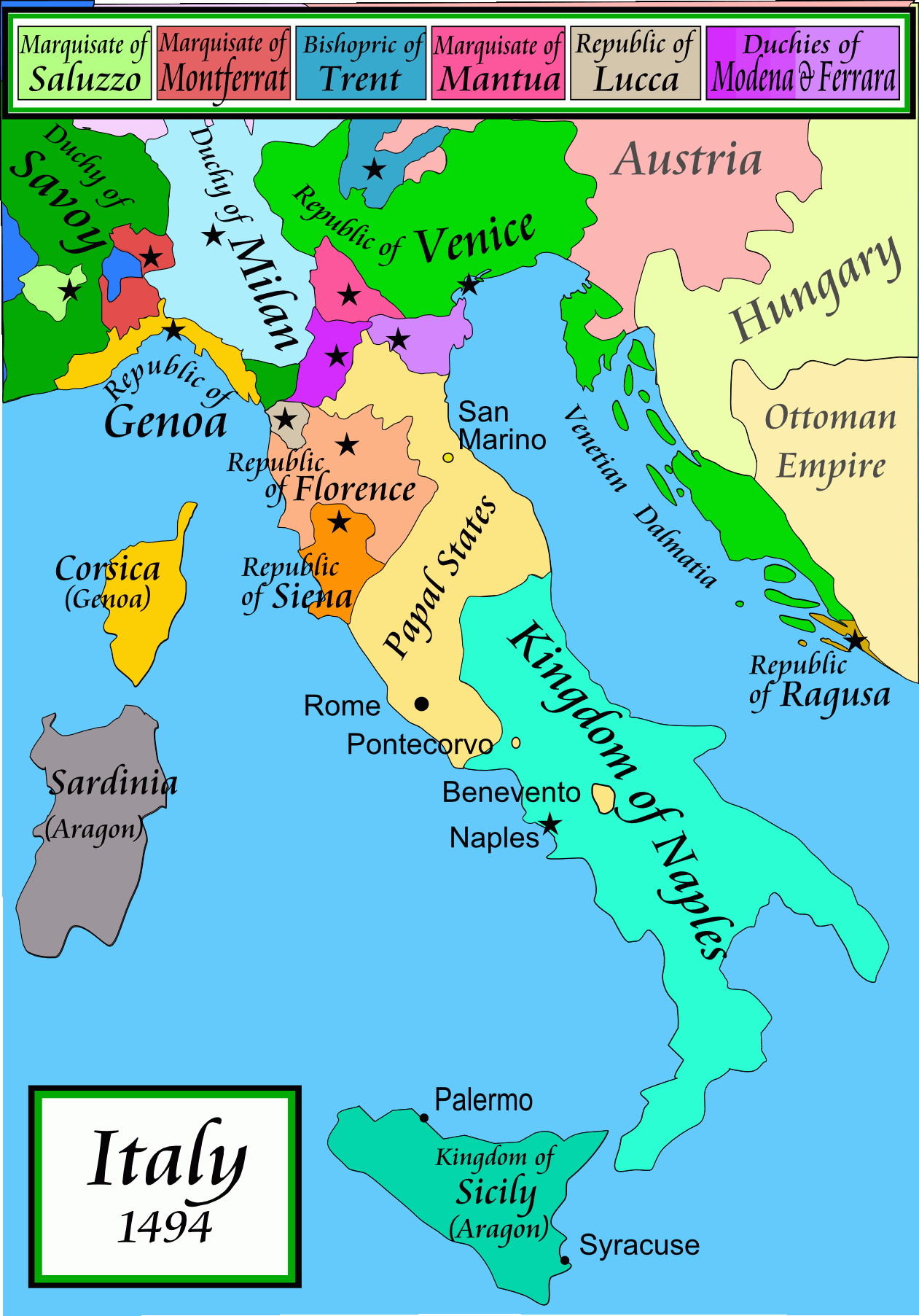 [Speaker Notes: Information source: Biography. (2020, June 16). Niccolò Machiavelli. https://www.biography.com/scholar/niccolo-Machiavelli
Image source: Wikimedia Commons. (2009, April 21). Italy 1494 AD. https://commons.wikimedia.org/wiki/File:Italy_1494_AD.png]
Analyzing Excerpts from The Prince
Read the three excerpts from Machiavelli’s book The Prince.
As you read, highlight any references to how a leader should behave.
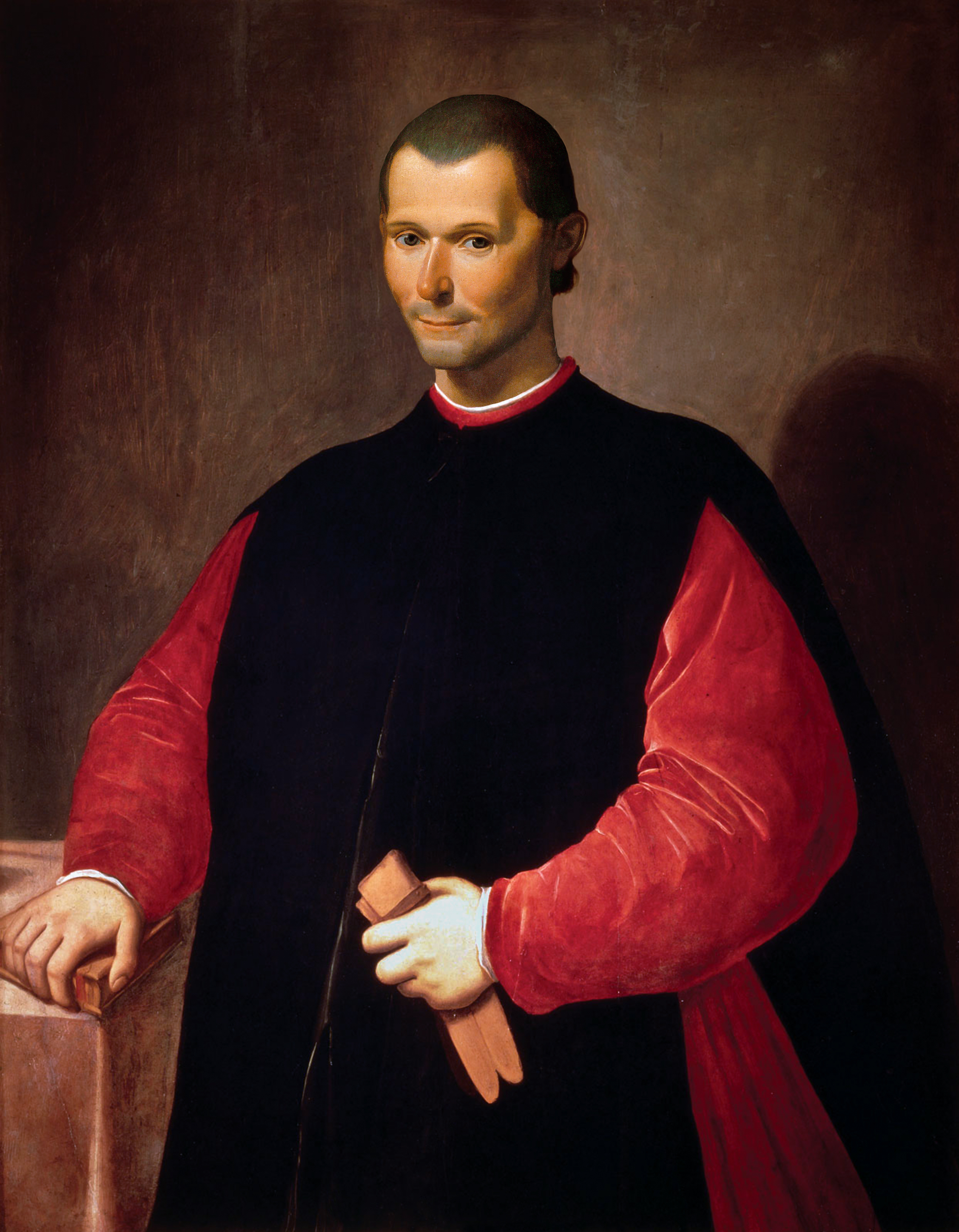 [Speaker Notes: Image Source: Nickniko. (2019, November 25). Portrait of Niccolò Machiavelli. Wikimedia Commons. https://commons.wikimedia.org/wiki/File:Portrait_of_Niccol%C3%B2_Machiavelli.jpg]
Analyzing Excerpts from The Prince
What advice does Machiavelli have for leaders? 
What does Machiavelli seem to think about people’s general nature?
3-2-1
As you watch the video, look for:
3 ideas from The Prince.
2 reasons Machiavelli might have written The Prince.
1 lesson for readers from The Prince.
What “Machiavellian” Really Means
[Speaker Notes: TED-Ed. (2019, March 25). What “Machiavellian” really means - Pazit Cahlon and Alex Gendler [Video]. YouTube. https://www.youtube.com/watch?v=fUlGtrHCGzs]
Loved or Feared?
A leader should be loved. 
A leader should be feared.
Consider the two statements. 
Choose a side of the classroom based on your opinion. If you are unsure, stand in the middle of the classroom.
Discuss your reasoning with students in the same area of the classroom and be ready to share your thoughts.
Machiavelli’s Legacy
How did Machiavelli and his work affect political thought?